المحاضرةالحاديةعشر
الفرقة الرابعة:علاقات عامة.
اسم المقرر/ انتاج المواد السمعية والبصرية.

                                          د/ آمال  السعدى
عناصر الوسائط المتعددة:
1. النصوص المكتوبة Texts :و يقصد بالنص المكتوب كل ما تحتويه الشاشة من بيانات مكتوبة تعرض علي المستخدم أثناء تفاعليه مع البرنامج وهي عبارة عن فقرات تظهر منظمة على الشاشة او عناوين للاجزاء الرئيسية على الشاشة او لتعريف المستخدم باهداف البرنامج في صياغات متفردة مرقمة او لاعطاء ارشادات وتوجيهات المستخدم ويتم التعامل معها بحركة واحدة من المستخدم عن طيق الضغط على الفارة (الماوس) او لوحة المفاتيح مثلا ومن الممكن التحكم في حجم الكلمات المكتوبة وحجم الحروف وتوزيعها وكتابتها ولونها وطريقة ظهورها في البرنامج.
اللغة المنطوقة Spoken Words :
و قد تكون اللغة المنطوقة من أكثر مكونات بنية الوسائط المتعددة إستخداماً وتتمثل في صورة احاديث مسموعة منطوقة بلغة ما تصدر من سماعات الجهاز، ولذلك يجب عزل موقع التسجيل سواء خارجياً عن طريق استخدام المواد العازلة للصوت لمنع دخول الأصوات،أو داخلياً عن طريق عزل الأجهزة وغرفة التحكم لضمان عدم حدوث تداخل في الأصوات.
. الصورة الثابتة Still Pictures :
هي عبارة عن لقطات ساكنة لاشياء حقيقية يمكن عرضها لاية فترة زمنية ويمكن تصغيرها او تكبيرها حسب رغبة المستخدم،كما تؤخذ من فيلم سينمائي أو لقطة تليفزيونية،وعند نقلها الي الكمبيوتر تملأ الشاشة بأكملها،ويمكن أن تكون ملونة وتوضع في مكان ما علي الشاشة.4. الصور المتحركة Carton :يمكن عن طريق الكومبيوتر انتاج رسوم متحركة وذلك برسم شكل اولي وتعديله وتلوينه وعن طريق برامج الرسوم المتحركة يتم التحكم في تحريك الرسوم التي تم اعدادها بسرعة معينة ونقلها على الشاشة و تتبع القيمة الإستثنائية للصور المتحركة من قدرتها علي تقديم تمثيل غني بالمعلومات و التفاصيل القابلة للتصديق،لأحداث أو مشاهد تفصلنا عنها موانع زمانية أو مكانية لا سبيل لنا لتجاوزها.
. لقطات الفديو Video Clip :وتظهر في صورة لقطات فليمية متحركة سجلت بطريقة رقمية تعرض بطريقة رقمية ايضا من الممكن اخذها من مصادر متعددة.
. الموسيقى والمؤثرات الصوتية Music And Sound :وهي عبارة من اصوات موسيقية تصاحب المثيرات البصرية التي تظهر على الشاشة ويمكن ان تكون مؤثرات خاصة مثل صوت الرياح ،المطر ، الطيور وإضافة الموسيقي و المؤثرات الصوتية يعطي عروض الوسائط المتعددة بعداً جمالياً،كما أنها تلعب عدة أدوار أثناء عرض البرنامج،حيث تهيئ مناخ التعلم في بداية العرض ،وتدعم مشاعر المتعلم،وقد توضح له نقاط معينة في محتوي البرنامج بالإضافة الي فهم الرسالة و المعلومة المقدمة
7. الواقع الافتراضي Virtual Reality :وهذا المفهوم يعني محاكاة الواقع كما هو من خلال توليده علي شاشات الكمبيوتر، ويتمثل في اظهار الاشياء الثابتة والمتحركة وكانها في عالمها الحقيقي من حيث تجسيدها وحركتها والاحساس بها وذلك امرا هاما جدا في برامج المحاكاة الواقعية . و تعتمد برامج الواقع الإفتراضي علي تجسيم العناصر من 10 الي 15 مرة في الثانية أو مللي ثانية لكل جهاز.و يستخدم هذا النظام في مجال التعليم فيما يسمي بالجامعة الإفتراضية ،وهو نظام للتعليم عن بعد يحقق للدارسين تفاعلاً حقيقياً سواء عبر المحاضرات أو مجموعات الحوار.
والجدير بالذكر انه لايشترط في برنامج الوسائط المتعددة توافر كل العناصر السابقة ولكنه لكل برنامج وكل مادة دراسية طبيعة خاصة والفيصل هو خدمة الموضوع المعروض بكفاءة وفعالية ليحقق الاهداف المنشودة.
أدوات الوسائط المتعددة
1- الادوات السمعية .
2- الادوات المرئية .
3- ادوات الاتصال.
فريق عمل  انتاج الوسائط المتعددة
1- مدير الانتاج.
2- اخصائى المحتوى.
3- مصمم الوسائط.
4- المصمم الارشادى.
5- كاتب الحوار.
6- مصمم الرسوم البيانية للحاسوب.
7- اختصاصى الصوتيات والمرئيات.
8- المتحكم فى الويب.
عناصر توليف الوسائط المتعددة
1- الجمهور .
2- أهداف البرنامج.
3- محتويات البرنامج .
4- درجة التفاعلية.
تمنياتى لكم التوفيق والنجاح الباهر
د/آمال السعدى
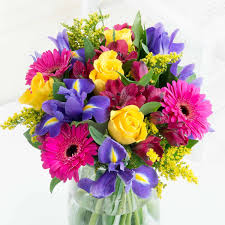